Using Accessibility Technology to Engage Your Students and Enhance Communication in Your Technical Classroom
2022 ASEE St. Lawrence Section Annual Conference
Kristen Starin, M.S., CCC-SLP
Dr. Amanda Picioli, M.E.D., AuD, CCC-A
James Mallory, M.S.
Objectives for today’s presentation
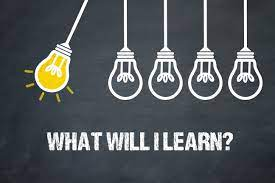 To explore various apps, software and their features
To understand the practical applications for the technical classroom
To interact with the apps and software to enhance learning
[Speaker Notes: Kristin]
Current Issues in Classroom Communication
Diverse expressive and receptive communication
Both for students and instructors
The use of masks and other PPE, physical distancing
Shortage of access services
Distraction caused by phones and laptops
[Speaker Notes: Kristen - mostly]
How do we address these issues?
Technology!
Use smartphones as a tool rather than a distraction
Creative application of various technologies to support student-teacher, teacher-student, and student-student communication, and reduce the distraction caused by tech.
[Speaker Notes: Jim - related d/hh to foreign in technical classroom (30 sec)]
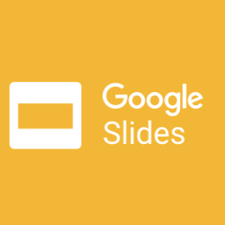 Google Slides - Auto Captioning
Comments:
-Works best with a separate microphone - not the built in microphone in a laptop - especially if you move around while teaching
- Must be using Chrome Browser to work - cannot use Safari, Firefox, Edge, etc.
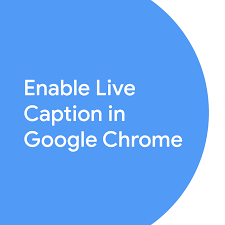 Google Chrome Auto Captioning
Comments:
--Can be helpful if videos are NOT captioned ahead of time
Microsoft Translator - Auto Captioning
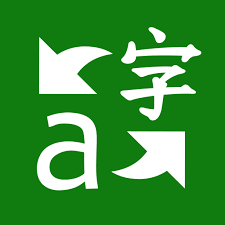 Comments:
Need to use a separate browser/window to keep it running. Have to consider logistics for the classroom.
Students can join via QR code or Conversation Code for quick access with little set up time
**IF you have a Microsoft 365 account you can utilize this feature within PowerPoint as a Live Presentation - similar to Google Slides Auto Captioning
[Speaker Notes: Jim story from NYSETA]
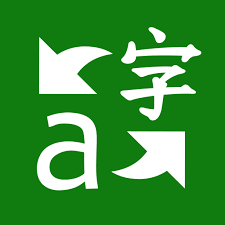 Microsoft Translator - Auto Captioning
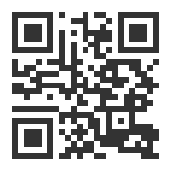 Join us!
 
                  RXYCH
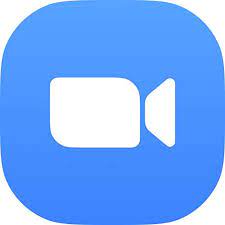 Zoom - Auto Captioning








-A live, human captionist, can be assigned to caption Zoom meetings, or auto-transcription can be enabled
-Auto-transcript can be used to caption presentation videos for students or instructors
Comments:
[Speaker Notes: Jim share story]
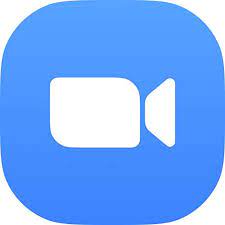 Zoom - Auto Captioning

Demo video 1: Utilizing Zoom to record video of presenter with captions: Demo Video 1
Demo video 2: Utilizing Zoom to caption a slideshow presentation:Demo Video 2
Demo video 3: Utilizing Zoom to caption a video and slideshow presentation: Demo Video 3
[Speaker Notes: Jim]
Reference Links from posted extended abstract

Google Accessibility Features Resource
Microsoft Translator Accessibility Features Resources
Zoom Accessibility Features Resource
Thank you!
Questions?
Ideas or suggestions to share..
Kristen Starin, M.S., CCC-SLP: kasnca@rit.edu
Dr. Amanda Picioli, M.E.D., AuD, CCC-A: aldnca@rit.edu
James Mallory, M.S.:  jrmnet@rit.edu